Chronic Total Coronary Occlusion (CTO)- PCI Strategies
Dr. Suneesh K
Introduction
CTO are present in about 20-50% of patients with relevant CAD
More than 50% have well-preserved LV function
More than 80% have no Q-waves in CTO territory
Only 8-15% are undergone PCI
Major predictor of advising against PCI, in favor of GDMT/CABG
[Speaker Notes: This practise pattern likely reflects uncertainty regarding the clinical benefits of CTO PCI
as well as high technical challenges with this procedure.
Fortunately…………]
Introduction
Thanks to specific wires and sophisticated techniques continuously evolving since the early 1990s… 
…. owing to a few strenuously enthusiastic CTO PCI advocates like  O Katoh, H Tamai and T Suzuki
Shift in long-term patency from < 50% to >90% due to DES
[Speaker Notes: And of course]
Introduction
Every interventionist dreams of expertise in CTO PCI
…but its a last niche in the field of interventional cardiology!
Review CTO PCI here in 2016 era with the available evidence and devices and methods to recanalize it
Outline
Definition- Prevalence
Indications
Pre-procedure planning
Guidewires and microcatheters
Wire crossing strategies
Complications
Definition
CTO: Definition
Euro CTO club definition
Presence of TIMI 0 flow within an occluded arterial segment of ≥99% stenosis, >3 months duration**
**Sianos G, Werner GS, Galassi AR, et al. Recanalisation of chronic totalcoronary occlusions: 
2012 consensus document from the EuroCTO club. EuroIntervention. 2012;8(1):139-45
[Speaker Notes: The arbitrary duration of 3 months is used]
PrevalenceCanadian Multi-center CTO Registry
April 2008-July 2009
n= 14439 
10% non culprit CTOs in Primary PCI for STEMI
87% ≥ CCS Class 2
36% CTO PCI
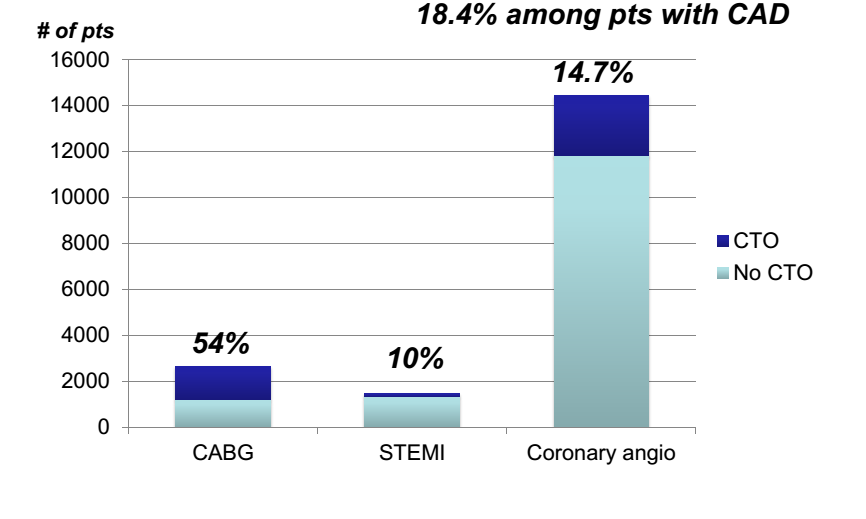 Fefer P, Knudtson ML, Cheema AN, et al. Current perspectives on coronary chronic total occlusions: 
the Canadian Multicenter Chronic Total Occlusions Registry. J Am Coll Cardiol. 2012;59(11):991-7
[Speaker Notes: Then, Why are they important?
One of the reasons they are important because they are very common
Large Canadian prospective registry
3 Canadian academic institutions
Patients with previous CABG and STEMI were excluded from the study]
Prevalence of CTOs and choice ofrevascularization in Dallas VAMC
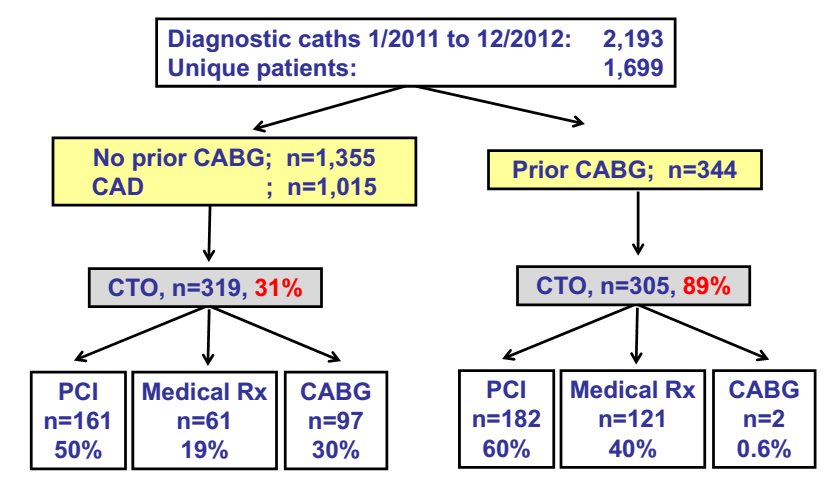 Jeroudi O et al. CCI 2013
Prevalence
BARI Trial- CTO- In 30% of all CAG in patients with CAD** 
Claessen, et al- Worse prognosis of patients with a CTO in a non-infarct related artery (Based on HORIZON AMI Trial)*
* Claessen BE, Dangas GD, Weisz G, et al. Prognostic impact of a chronic total occlusion in a non-infarct-related artery in patients with ST segment elevation myocardial infarction: 3-year results from the HORIZONS-AMI trial. Eur Heart J. 2012;33(6):768-75
** Bourassa MG, Roubin GS, Detre KM, et al. Bypass angioplastyrevascularization investigation: patient screening, selection, and recruitment. Am J Cardiol. 1995;75(9):3C-8C
[Speaker Notes: Claessen, et al. retrospectively evaluated 3283 STEMI patients undergoing primary
PCI within the HORIZONS-AMI trial and confirmed the worse prognosis of patients 
with a CTO in a non-infarct related artery]
Pathology of CTO Lesion
Heavy atherosclerotic plaque burden 
A tough, fibrous cap at the proximal and distal margins 
Softer material in between
Hard plaques are more prevalent with increasing CTO age
Aziz S, Ramsdale DR. Chronic total occlusions--a stiff challenge requiring
a major breakthrough: is there light at the end of the tunnel? Heart.2005;91(Suppl 3):iii42-8.
Pathology of CTO Lesion
Well-developed collaterals may provide a flow equivalent to a 90% stenosis  Maintain myocardial viability
But FFR of collaterals to CTO is <0.8
Age-related changes in intimal plaque  Fibrocalcific
Neovascular microchannels within CTO - Basis of 2 approaches
[Speaker Notes: Autopsy studies demonstrated 
some extending from the proximal to the distal lumen
but others, leading to small side branches or vasa vasorum in the vessel wall
Antegrade and retrograde guide wires]
Pathology of CTO Lesion
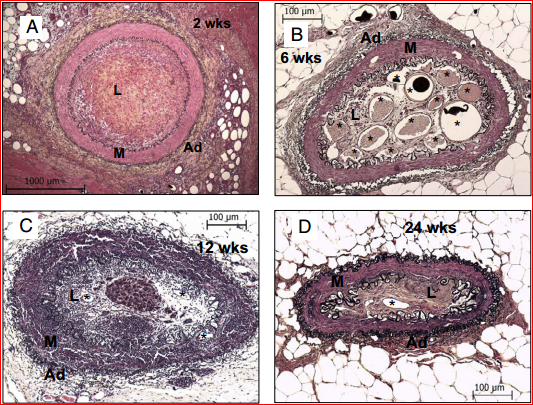 Proximal and distal fibrous caps act as barriers forcing the guidewire
Density of distal fibrous cap is lesser than that of the proximal cap
Overall contractile function may be normal, or a RWMA may be present
[Speaker Notes: Movat-Stained Sections Showing Temporal Changes in Vessel Size and Intraluminal Microvessels
Representative histological sections of occlusions at 2(A),6(B),12(C), and 24 weeks (D)
There was marked reduction in vessel size at 6 weeks (note the differences in calibration)
Microvessels (indicated by*) were maximal at 6 weeks with a decrease at the later time period]
Presentation
Stable angina, a change in angina status, silent ischemia or heart failure of ischemic origin
> 50% have well-preserved LV fn 
> 80% have no Q-waves in the CTO territory
Ge JB. Current status of percutaneous coronary intervention of chronic total occlusion. J Zhejiang Univ Sci B. 2012;13(8):589-602
Why CTO Intervention Necessary?
Why open a CTO?
↓ Angina    TOAST-GISE study, FACTOR trial                                                                          
↑ LV function
↓Consequences of future ACS
↓Arrhythmias
↓CABG
↓Nitrate use…?! Viagra
Patient
Interventionist
Help patient
Improve PCI skills
[Speaker Notes: For some of our patients Viagra is very important for quality of life, 
So by doing CTO interventions, many pt s can stop nitrate, can have Viagra and happy relax
At the same time the cardiologist, who feel good because]
Impact of CTO on outcomes post STEMI
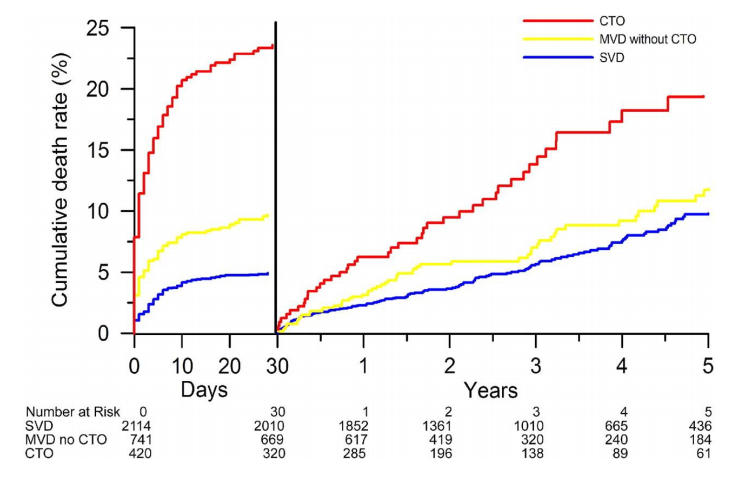 Claessen, B. E.P.M. et al. J Am Coll Cardiol Intv 2009;2:1128-1134
[Speaker Notes: 1 in 4 dies
But if u have no CTO mortality is much much less]
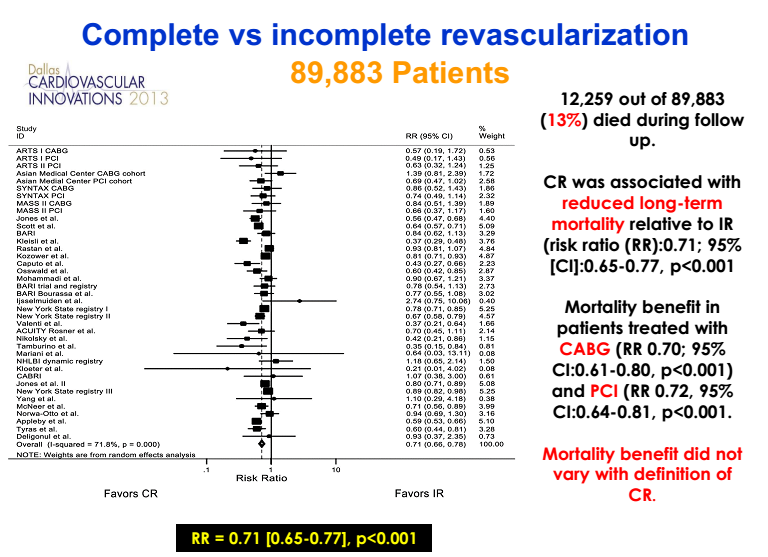 Garcia, Brilakis et al. J Am Coll Cardiol. 2013;62:1421-1431
[Speaker Notes: Number 1 reason for incomplete revascularizn is CTO]
Let us review the literature..
Observational studies
Retrospective studies
No RCT
.
[Speaker Notes: Upon successful reopening, angina will improve, functional tests will be normalized, LV will improve and CABG will be avoided 
(Based on observational studies)
Successful PCI  reduce mortality & requirement for CABG (Based on retrospective studies)
Several studies reported the adverse impact of incomplete revascularization on subsequent clinical outcome]
SYNTAX trial
2005-2007
Complete revascularization- in only 53% of PCI
CTO- Strongest independent predictor of incomplete revascularization after PCI (HR 2.70; 95% CI-1.98-3.67; P<0.001)
CTO PCI success was only 49%
30 % CTOs referred for CABG were not surgically revascularized
Most grafts to CTO arteries other than LAD occluded after 1 year
[Speaker Notes: Limited experience in CTO PCI of many participating centers and the limited availability of CTO crossing techniques]
Observational Studies Demonstrating Significant Reductions in Mortality With Successful PCI for CTO
Mehran et al.
Multicenter observational study 
Long-term clinical outcomes of 1,791 patients after PCI for CTO
Successful CTO PCI - independent predictor of ↓ cardiac mortality with a strong trend toward lower all-cause mortality
Mehran R, Claessen BE, Godino C, et al. Long-term outcome of percutaneous coronary intervention for chronic total occlusions. JACC Cardiovasc Interv. 2011;4(9):952-61.
CTO-PCI long term outcome: Seuro et al
Follow-up of largest reported series of patients undergoing CTO PCI
20-Year observational study
Compared procedural outcomes and long-term survival for CTO PCI
Between June 1980 and December1999
2,007 CTO PCI and 2,007 non-CTO PCI
Suero J a, Marso SP, Jones PG, et al. Procedural outcomes and longterm survival among patients undergoing percutaneous coronary intervention of a chronic total occlusion in native coronary arteries: a 20-year experience. 
J Am Coll Cardiol. 2001;38(2):409-14
[Speaker Notes: patients undergoing PCI of a CTO with a matched non-CTO cohort to determine whether successful PCI of a CTO is associated with improved survival]
Seuro et al: Results
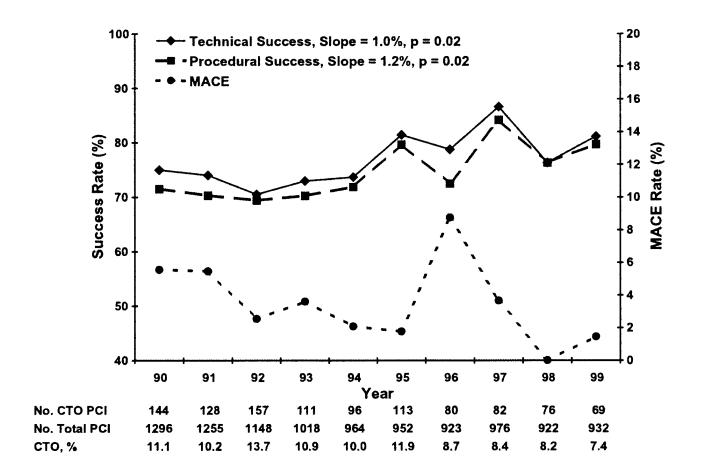 In-hospital MACE rate 
3.8% in CTO cohort
Suero J a, J Am Coll Cardiol. 2001;38(2):409-14
Seuro et al: Results
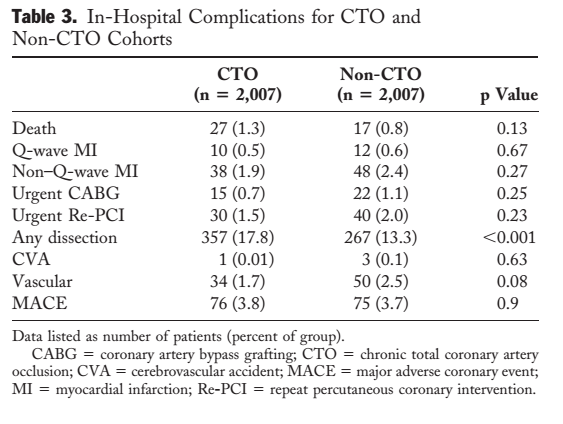 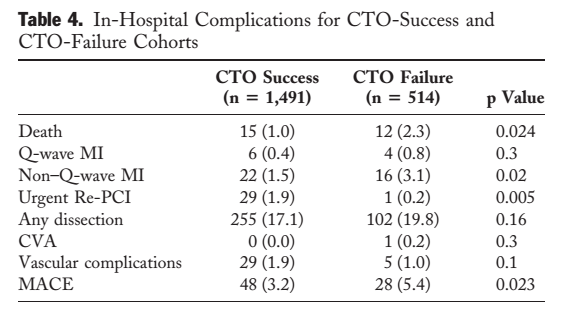 Suero J a, J Am Coll Cardiol. 2001;38(2):409-14
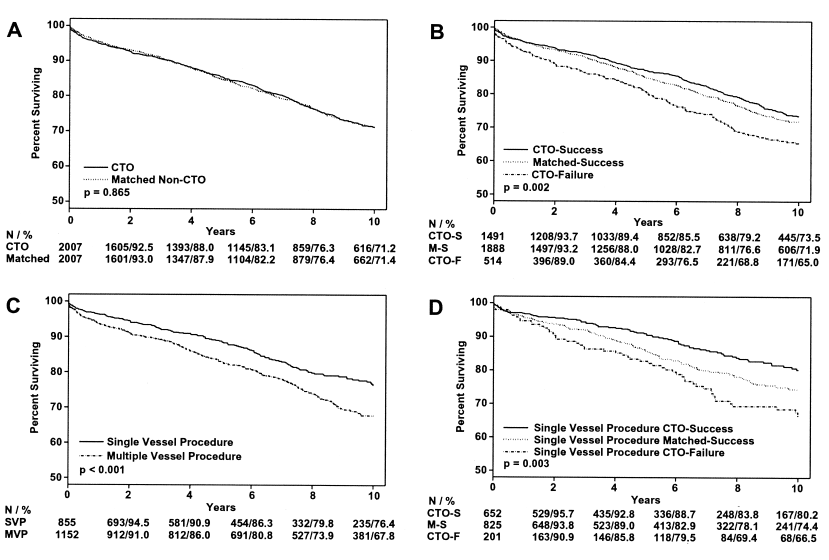 73.5% vs. 65.1% p = 0.001)
71.2% vs. 71.4% 
p = 0.9
76.4% vs. 67.8% p= 0.001
80.2% vs. 66.5% p= 0.008
Suero J a, J Am Coll Cardiol. 2001;38(2):409-14
Seuro et al: Results
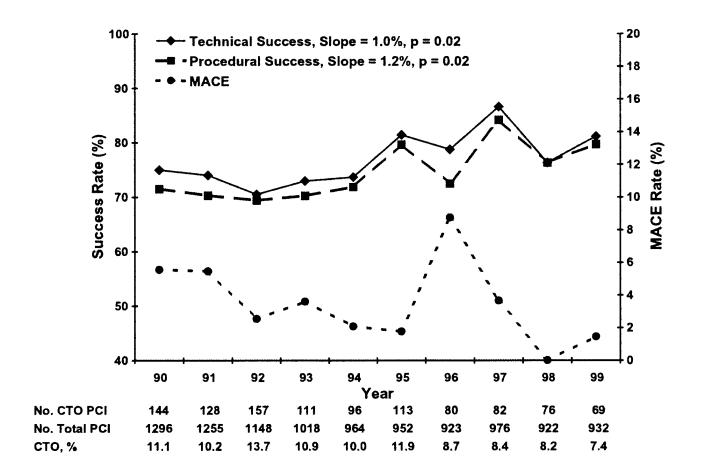 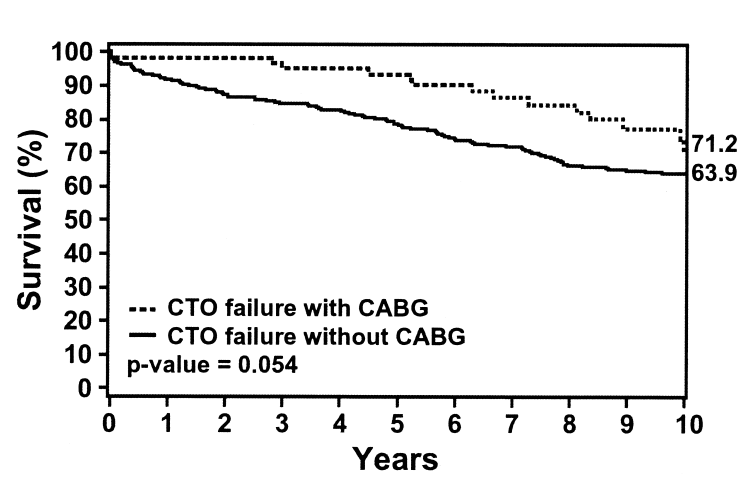 514 CTO failures
64 CABG within 30 days
10-year survival
71.2% CABG group
63.9% no CABG group (p=0.04)
Stent 10%
No Thienopyridine
Stent 35%
Thienopyridine
Suero J a, J Am Coll Cardiol. 2001;38(2):409-14
[Speaker Notes: Thus, with the low percentage of patients receiving a stent, these
findings cannot be completely extended to current practice
patterns.]
Jones et al: CTO long-term survival
Single centre
6,996 patients underwent elective PCI for stable angina
2003 to 2010
836 (11.9%) for CTO
All-cause mortality was obtained to 5 years
Stratified according to successful CTO(sCTO) or unsuccessful CTO (uCTO)
Jones DA, Weerackody R, Rathod K, et al. Successful recanalization of chronic total occlusions is associated with improved long-term survival.JCIN. 2012;5(4):380-8
[Speaker Notes: Impact of procedural success on mortality following CTO PCI  in DES era]
Jones et al: CTO long-term survival
69.6% procedures were successful
Stents were implanted in 97.0% of successful procedures
Mean: 2.3 ± 0.1 stents per patient, 73% DES
Prior revascularization - frequent among uCTO patients: CABG(16.5% vs. 7.4%; p < 0.0001), PCI (36.0% vs. 21.2%; p < 0.0001)
Intraprocedural complications, including coronary dissection, were more frequent in unsuccessful cases (20.5% vs. 4.9%; p < 0.0001), but did not affect in-hospital MACE (3% vs. 2.1%; p = NS)
Jones DA, Weerackody R, Rathod K, et al. Successful recanalization of chronic total occlusions is associated with improved long-term survival.JCIN. 2012;5(4):380-8
Jones et al: CTO long-term survival
All-cause mortality -17.2% for uCTO and 4.5% for sCTO at 5 yrs follow-up (p < 0.0001)
Need for CABG was reduced following sCTO (3.1% vs. 22.1%; p < 0.0001)
Multivariate analysis demonstrated that procedural success was independently predictive of mortality (HR: 0.32 [95% CI: 0.18 to 0.58])
Jones DA, Weerackody R, Rathod K, et al. Successful recanalization of chronic total occlusions is associated with improved long-term survival.JCIN. 2012;5(4):380-8
[Speaker Notes: Successful CTO PCI is associated with improved survival out to 5 years]
CTO-PCI outcome variability by Target Vessel
Compared survival benefit of opening a CTO of LAD, LCX, or RCA
Eligible patients underwent attempted CTO PCI in a single vessel
Procedural success rates were calculated for each vessel
Primary end point - Survival at 5 years, compared across target vessel groups stratified by procedural success
Safley DM, House JA, Marso SP, et al. Improvement in survival following successful percutaneous coronary intervention of coronary chronic total occlusions: variability by target vessel. JACC Cardiovasc Interv. 2008;1(3):295-302.
CTO-PCI outcome variability by Target Vessel
2,608 patients included
LAD was the target vessel in 36%, LCX in 26%, and RCA 38%
Angiographic success rates for LAD were 77%, LCX 76%, and RCA 72%
CTO PCI success in LAD group – a/w decreased mortality risk (HR: 0.61, 95% CI: 0.42 to 0.89)
Safley DM, House JA, Marso SP, et al. Improvement in survival following successful percutaneous coronary intervention of coronary chronic total occlusions: variability by target vessel. JACC Cardiovasc Interv. 2008;1(3):295-302.
[Speaker Notes: In multivariable analysis, CTO]
Meta-analysis of the effect of PCI on CTO
16 Observational studies
n= 6,695 CTO success group 
n= 2,370 CTO failure group 
Low CTO success- A/w old age, previous CABG, multivessel CAD and RCA 
MACE, recurrent ACS, all-cause death, angina incidence, subsequent CABG and cumulative survival rate were found significantly reduced with CTO success
Li R, Yang S, Tang L, et al. Meta-analysis of the effect of percutaneous coronary intervention on chronic total coronary occlusions. J
Cardiothorac Surg. 2014;9:41
[Speaker Notes: 16 articles]
RCTs are in horizon
DECISION-CTO Trial
Drug-Eluting Stent Implantation Versus OMT in Patients With CTO
EURO-CTO Trial
European Study on the Utilization of Revascularization versus OMT for the Treatment of CTO
[Speaker Notes: The lack of randomized-controlled trials comparing CTO PCI with optimal medical therapy led to initiation of two large randomized-controlled clinical trials
DECISION CTO is assessing whether, compared to optimal medical therapy, CTO PCI will reduce the composite endpoint of all-cause death, myocardial infarction (MI), stroke, and any revascularization at 3 years after randomization.
Biosensors biolimus-eluting stent plus optimal medical therapy]
Success Rates of CTO intervention
Jones DA, Weerackody R, Rathod K, et al. Successful recanalization of chronic total occlusions is associated with 
improved long-term survival. JCIN. 2012;5(4):380-8
[Speaker Notes: Success rates of 80–90% are consistently achieved in experienced hands with a safety profile comparable to standard risk-adjusted PCI]
The most common failure mode of CTO interventions remains the inability to successfully cross the occlusion with a guidewire
Retrograde approach through collateral channels has been introduced to cross complex CTOs
Older occlusions, greater CTO length, a non-tapered stump, the origin of a side branch of the occlusion site, and calcification negatively affect the ability to successfully cross a CT
J-CTO Score
This study sought to establish a model for grading lesion difficulty in interventional CTO treatment
494 native CTO lesions were analysed
Successful guidewire crossing within 30 min was set as an end point
Morino Y, Abe M, Morimoto T, et al. Predicting successful guidewire crossing through chronic total occlusion of native coronary lesions within 30 minutes: the J-CTO (Multicenter CTO Registry in Japan) score as a difficulty grading and time assessment tool. JACC Cardiovasc Interv. 2011;4(2):213-21.
J-CTO Score
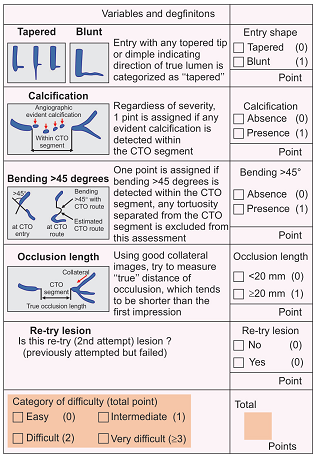 Multicenter CTO Registry of Japan score
5 Parameters
1 point for each
Source: Cardiovascular Interventions. JACC. 2011;4(2).
J-CTO Score
The set end point was achieved in 48.2% of lesions
Independent predictors included calcification, bending, blunt stump, occlusion length >20 mm, and previously failed lesion
Source: Cardiovascular Interventions. JACC. 2011;4(2).
Challenges of CTO lesions PCI
Inability to see the course of the vessel at the site of occlusion 
Difficulty in crossing longer CTO lesion with a coronary guidewire
Delivery of coronary balloons and stents into these fibrocalcific lesions can be difficult
Significant use of catheterization laboratory resources, with procedure times and fluoroscopic times
Shah PB. Management of coronary chronic total occlusion. Circulation. 2011;123(16):1780-4
[Speaker Notes: Because of the heavy atherosclerotic plaque burden,]
Challenges of CTO lesions PCI
Requirement of multiple hard wares
Potential for radiation dermal injury and contrast induced AKI
Significant risk for vessel dissection
Collateral disruption and ischemia
Shah PB. Management of coronary chronic total occlusion. Circulation. 2011;123(16):1780-4
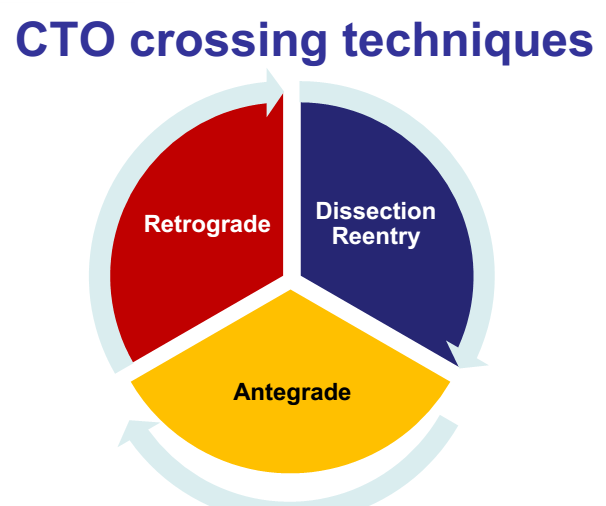 What we do is, “Hybrid” now
[Speaker Notes: Which essentially try to incorporate all the available technique available to cross the lesion]
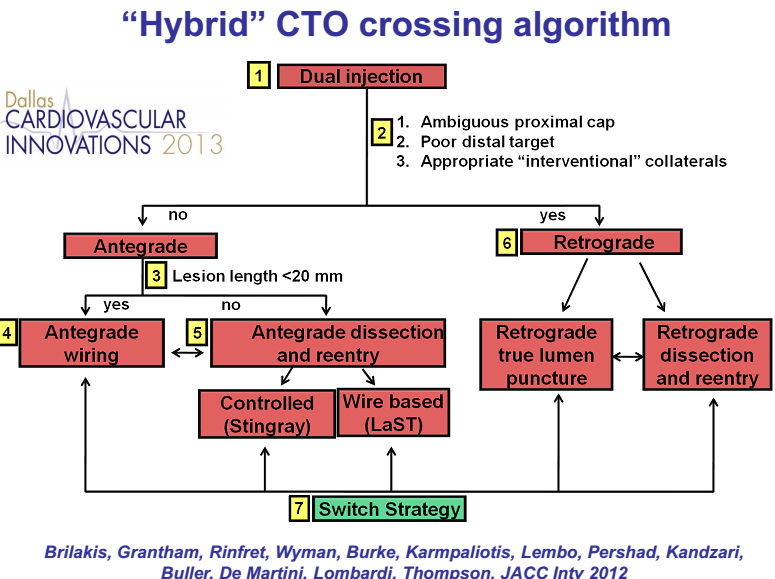 “Hybrid”
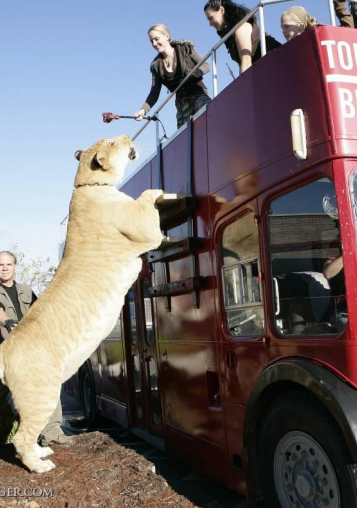 an offspring resulting
from cross-breeding
“Liger” Crossbreed for lion andtiger- Bigger than either !
[Speaker Notes: And this is an eg of what a hybrid is
If you cross breed a lion and tiger, you will get something called a liger, which is bigger , powerful and better than either.
Similary hybrid technique is better than any individual techniuue
Put 2 catheters to both legs and take pictures of both coronaries at a same time]
Pre-procedure planning
In-depth clinical assessment
20 min of pre-procedure review of the angiogram
Understanding the vessel course and the presence, quality, and location of collateral vessels
CTO day- Avoid “ad hoc” CTO PCI
Dual injection
Selective CAG from CTO PCI target vessel and through another vessel (the contralateral coronary artery or a bypass graft)
Crucial for determining 
 Lesion length
 Size and location of segment of artery distal to CTO
 For evaluating whether there is a significant bifurcation at the distal cap 
Can reveal presence, size, and tortuosity of collaterals
 For deciding on the optimal CTO PCI strategy
Dual injection
Low magnification
Inject donor vessel first
Wait 1-2 Sec before injecting CTO vessel
No panning
Cine until contrast clears
Dual injection
2 guide catheter strategy
Dual arterial access commonly used (bi-femoral, bi-radial, femoral-radial)
Long (35 to 45 cm) sheaths and large-bore guide catheters (7- 8 F)
Hybrid CTO crossing algorithm
Dual Injection
1
Ambiguous proximal cap
Poor distal target
Appropriate interventional collaterals
2
No
Yes
6
Retrograde
Antegrade
Lesion length < 20mm
3
No
Yes
Retrograde 
Dissection and 
reentry
Retrograde 
true lumen 
puncture
Antegrade 
dissection and 
reentry
Antegrade 
wiring
5
4
Controlled
(Stingray)
Wire based
(LaST)
7
Switch strategy
Brilakis et al JACC Intv2012
[Speaker Notes: The first step to achieving success with PCI for CTO is to perform
appropriate CAG and to properly interpret the angiograms before
starting the procedure.]
Studying the CTO: Focus on 4 Elements
By whom ?                                Entire Cath team
How long ?                               15-20 min
How ?
Proximal cap ambiguity
Lesion length
Quality of distal vessel
Collaterals
[Speaker Notes: Frame by fram study of the CAG to know how the anatomy looks like
FOCUS ON 4 ELEMENTS]
Strategic plan
Goal is to develop a clear strategic plan
Based on anatomy
Which approach ?
Which vessel/ collateral to engage 1st?
[Speaker Notes: For successful intervention]
Proximal cap
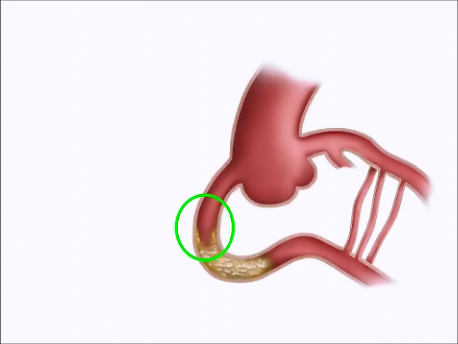 Proximal vessel 
tortuosity- caliber
Ambiguous or clear?
Tapered or blunt?
Side branch?
Calcification
[Speaker Notes: What we will look in the proximal cap?
1st we will look how the vessel proximal to the lesion
Next we will look how the proximal cap is? Is it clear or ambiguous]
Lesion length
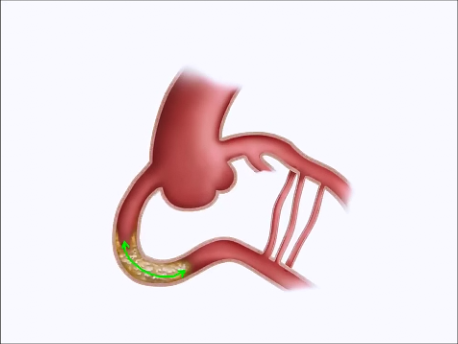 [Speaker Notes: DUAL INJ IS V IMP BECAUSE SINGLE INJECTION INVARIABLY OVER ESTIMATE…]
Distal cap
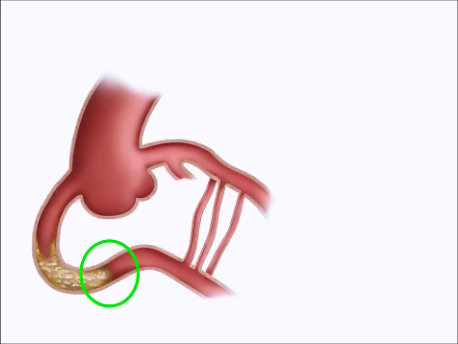 Caliber and quality of
Distal vessel
Bifurcations
Prior bypass graft
Insertion sites
Collaterals
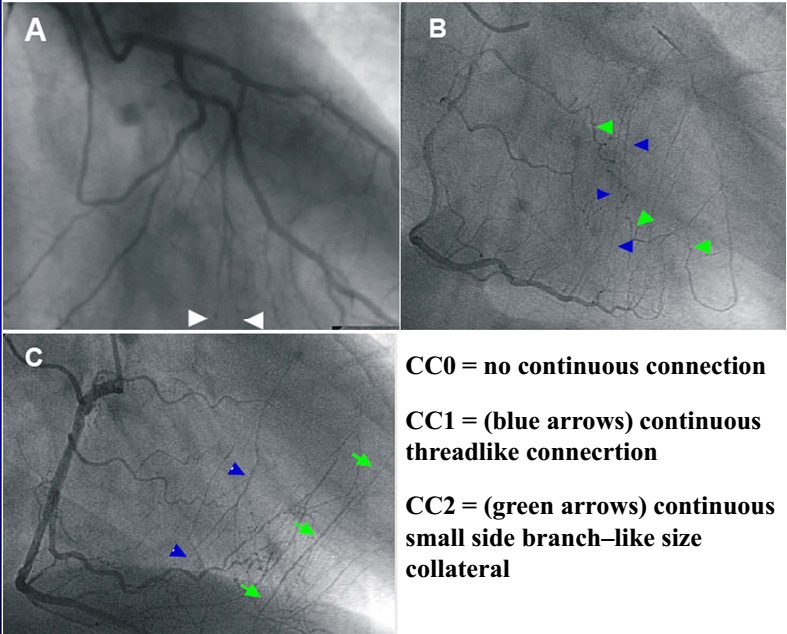 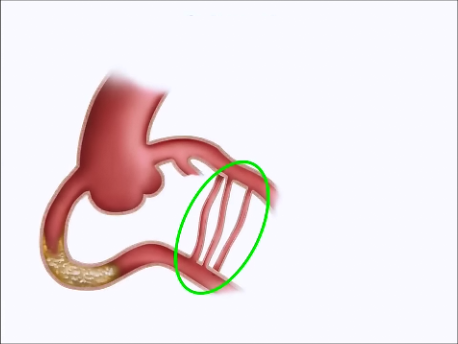 Type- Septal, 
bypass graft, epicardial
Size- 
Werner Classification
Tortuosity
Dominance
Angle and location of entry
CTO PCI: Basics
Approach- Femoral 45 cm sheath
Guide- 7 or 8 French
Virtually always- Dual injections
Anticoagulation- Heparin
Monitor radiation
Ready to manage complications- Perforation, tamponade
Guide wires for CTO
Failure to cross the occlusion is the main reason (85%) for an unsuccessful PCI in CTOs
Proper guidewire selection guided by lesion morphology and improved techniques of guidewire manipulation are the keys to successfully cross the lesion
CTO Guide wires
Non-polymer coated spring coil tipped
CHOICE PT
PT GRAPHIX
CROSSWIRE NT
Polymer coated FIELDER
WHISPER
PILOT FAMILY
CTO Guide wires
Plastic jacket guidewires
Polymer coating that covers the whole length of the guidewire
Additional hydrophilic coating for maximum lubricity
So all polymer guidewires are hydrophilic
Due to the extreme lubricity these wires lack tactile sensation
To provide for tactile feedback, spring coils at the tip can be incorporated beneath the polymer coating
Extreme low friction - improves crossability and tip flexibility
Wires of choice for tortuous lesions and lesions having microchannel
Ideal for antegrade STAR technique and for retrograde CTO recanalization
Highly prone to repeatedly seek false channels
Increased propensity to cause wire tip perforations
Impractical in calcific or densely fibrotic lesions
Not ideal for blunt occlusions without an advancing nipple and occlusions having a patent side branch originating at the level of CTO
Polymer coated
Non-polymer coated spring coil tipped
Non-polymer coated spring coil tipped
Bare stainless steel guidewires without any polymer coating
For improving manipulation by reducing friction, coated with hydrophobic (wax-like, silicone) or hydrophilic (gel-like, hydrocoat) material
Hydrophobic coating - better tactile feedback and tip control
Ideal for calcific and densely fibrotic lesions, blunt occlusions without advancing nipple, occlusions with side branch origin at level of CTO
Preferred wires in parallel wire technique as the second wire
Non-polymer coated spring coil wires
Hydrphilic
CROSS-IT
PERSUADER
Hydrophobic
MIRACLE BROS
CONFIANZA
SHINOBI
Hybrid wire
 CONQUEST/
CONFIANZA-
PRO
Non-polymer coated spring coil wires
Flat tip
MIRACLEBROS
SHINOBI
PERSUADER 3g
PERSUADER 6g
Tapered tip
 CONFIANZA-
PRO
CROSS-IT
PERSUADER 9g
4 important features regarding CTO wires
Tip stiffness: This range from 0.5 g to 20 g. Tip tapering strongly affects penetration power as the force is applied over a smaller cross-sectional area in tapered wires
Polymer covers: Plastic sleeves of flexible but solid material that are applied directly over the core or over spring coils covering the tip of the wire
Wire coatings: 2 types, Hydrophilic and Hydrophobic. These coatings cover the working area of wire, excluding tip
Core materials and tapering: Majority of CTO wires has a stainless steel core. Modern CTO wires have a transitionless parabolic core grind which provides excellent torque response
Major requirements for guidewire
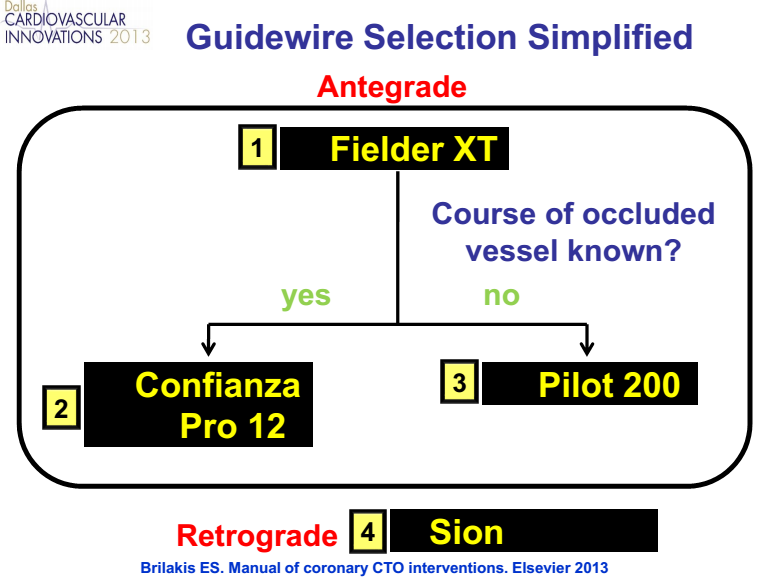 [Speaker Notes: There is no single guidewire that can be universally used in all
CTO lesions and in all possible circumstances.
Familiarity with various CTO guidewires, proper selection based on angiographic features 
and utilizing proper wiring techniques is necessary for
success in CTO PCI]
Role of microcatheters in CTO PCI
Microcatheters and over-the-wire (OTW) balloons are low profile and trackable systems with end-holes
Important requisite tools for successful CTO PCI
Provide support to the coronary guidewire and allow precise guidewire control by preventing flexion, kinking and prolapse of the guidewire
Role of microcatheters in CTO PCI
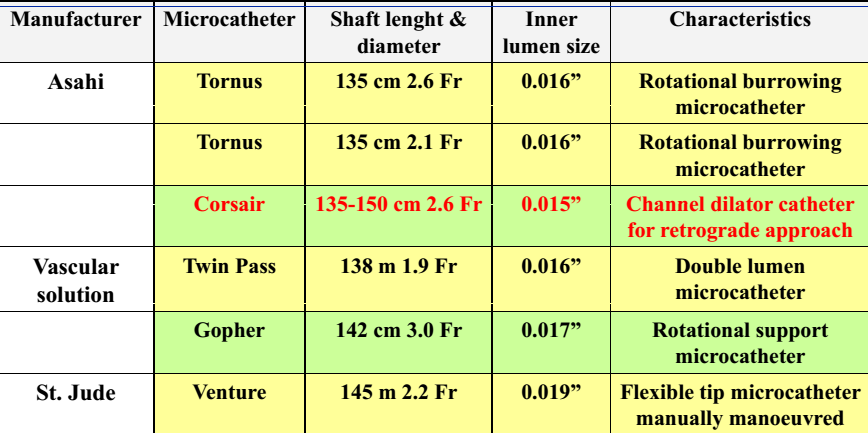 OTW systems allow for rapid exchange of coronary guidewires 
Also allow distal coronary injections to be made to define anatomy
Added advantage of dilating CTO segment once it has been crossed
[Speaker Notes: Both of these functions are extremely
important for success of the procedure]
Tip shaping
Initial and most basic step
Rule-of-thumb for tip shaping
Primary and secondary curves
OTW microcatheters adjust 2nd curve
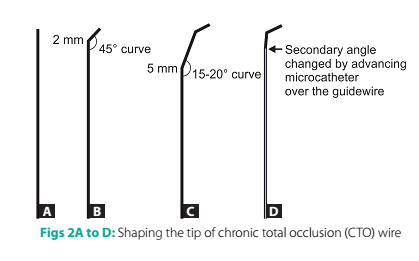 [Speaker Notes: Shaping the tip of guidewire is the initial and most
basic step of guidewire manipulation
The universally accepted
rule of thumb for tip shaping of guidewires in nonoccluded
vessels is to keep the radius of tip angle equal to the size of artery
in which the wire is to be negotiated
In CTOs, the size of artery ispractically zero; hence, the distal tip radius has to be very small,A secondary curve of
15−20°, 3−5 mm proximal to the distal curve may additionally be
made to orient the tip of the guidewire in the expected direction
of the stump. This secondary curve can be adjusted by moving to
and fro the OTW microcatheter over the guidewire]
Different wiring techniques
Basic wiring technique
Advance antegrade wiring technique
Retrograde wiring technique
[Speaker Notes: Determined by the morphology of lesion on angiography
Choice of coronary guidewire is determined by the technique chosen]
Drilling approach
CTO with distinct advancing nipple at the entry point 
Moderately stiff (tip-load) guidewires having high torque control
Gradual Step up
Slow controlled advancement
Ineffective with blunt heavily calcific lesion
MiracleBros 3 g/4.5 g/6 g
Persuader 3 g/6 g
Cross-IT XT 100/200/300
Indian Heart J. 2009; 61:275-280
[Speaker Notes: The pushing force of wire can be changed
by gradually increasing the tip load from 3 g to 12 g (step-up
technique).]
Drilling approach
Wire handling is crucial
Mandates controlled drilling with alternating clockwise and counter-clockwise rotations of less than 90° along with very slow advancement
Uncontrolled drilling should not be done
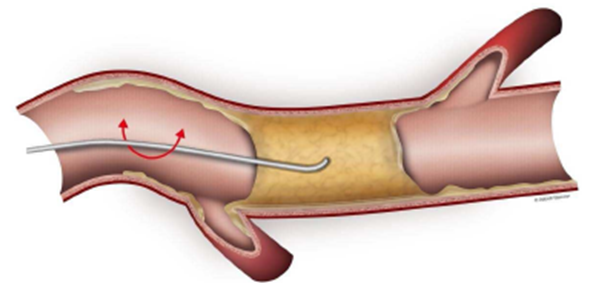 [Speaker Notes: Uncontrolled drilling should not be done as it can deflect the
wire leading to subintimal entry, dissections and perforations]
Drilling approach
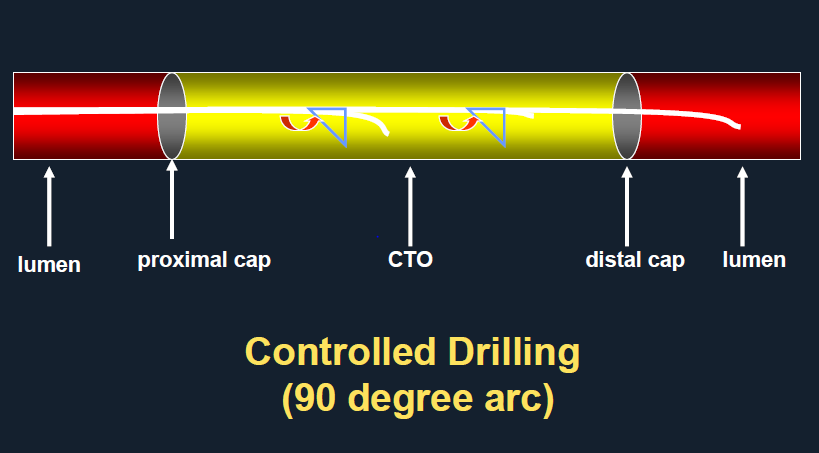 Penetrating approach
Suitable for longstanding CTOs having hard and fibrocalcific lesions
Stiff wires with small and tapering tip
Very small forward pushing movements along the direction of lumen across the CTO
Directional control of wire movement should be finer than drilling
Not for tortuous lesion & bridging collaterals: Perforation risk
High stiffness of these wires increases the risk of subintimal dissection and perforations
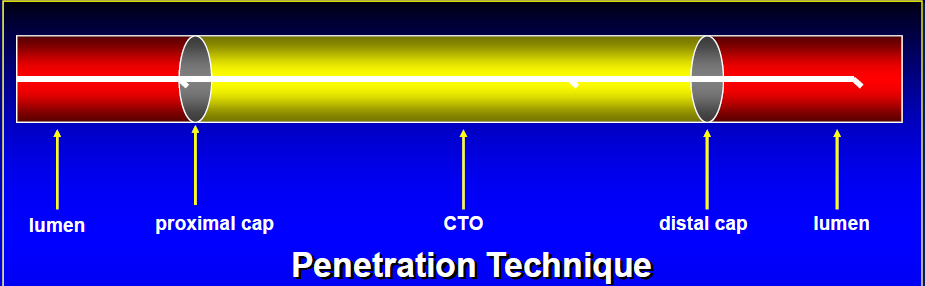 Conquest Pro 9 g/12 g
Cross-IT XT 400
MiracleBros 12
Sliding approach
CTO of relatively shorter duration < 6 months
Suspected/ visible microchannel
Low friction polymer coated guidewire
Fielder
Crosswire NT
HT Pilot
Whisper
Choice PT
Sliding approach
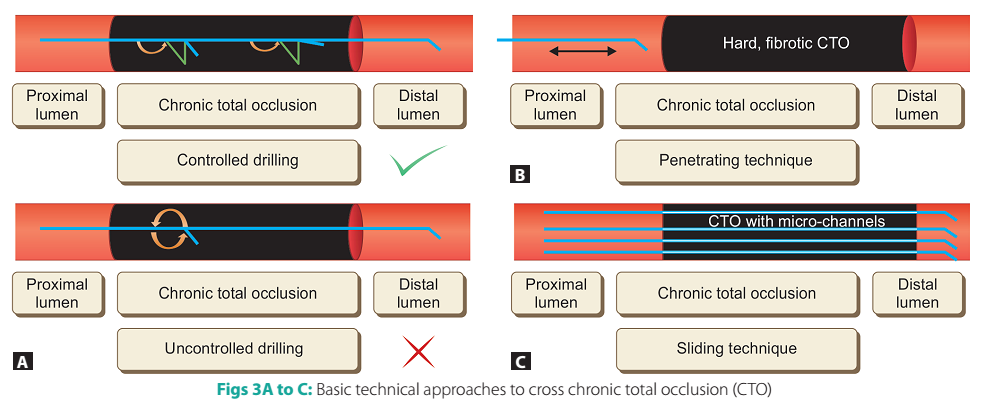 Advance Antegrade Wiring Techniques
[Speaker Notes: Many a times a CTO is not easily crossed by the basic techniques
described above]
Parallel wire technique
When the guidewire has entered subintimal space
Dont push further
2nd wire of increasing stiffness parallel to 1st 
1st wire acts as a guide & prevent 2nd  wire from entering the false lumen
2nd wire- never take polymer coated wire
Avoid repeated antegrade contrast
SEE SAW technique – Both wires supported by microcatheters or an OTW balloon
Adopt the technique before a large subintimal dissection
Employ multiple orthogonal angiographic views
[Speaker Notes: Careful manipulation of the second wire,
slightly deviating from the course of the initial wire can lead
to successful entry to the true lumen.
Both the wires may be supported by a microcatheter or an OTW balloon, in that
case the technique is termed as “see-saw technique”]
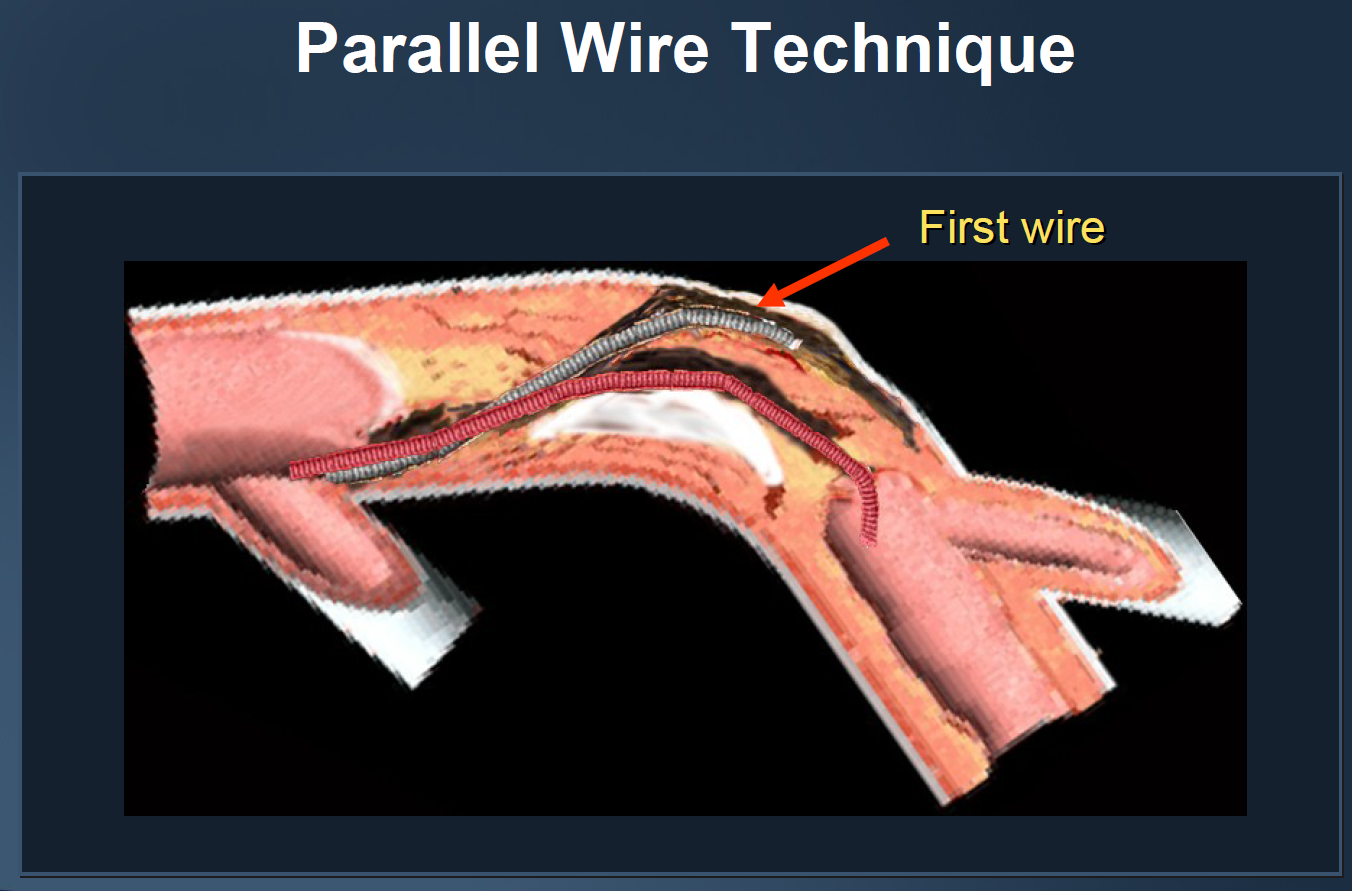 Antegrade Subintimal Dissection and Re-entry Techniques
Involve two steps
(1) Creation of subintimal dissection of varying length spanning the length of CTO
(2) Re-entry into the true lumen using various re-entry techniques
[Speaker Notes: initially described for crossing peripheral arterial CTOs
Development of specialized equipment and advanced coronary hardware]
Subintimal Tracking And Re-entry technique
Continuous advancement of the knuckled polymer-coated guidewire till it spontaneously enters the true lumen 
Spontaneous re-entry occurs after considerable subintimal course
Re-entry is usually at distal bifurcation
Associated with side branch compromise
Not recommended in vessels with major side branches
“Knuckle wire technique”
Antegrade dissection- By pushing a polymer-coated (plastic jacketed) guidewire, so as to form a tight loop at its tip
This wire is then advanced into the subintimal space
Contrast-guided STAR technique
To simplify STAR
Puncture the proximal fibrotic cap with a stiff wire
Advance a microcatheter or an OTW balloon into the lesion
Inject 1-2 mL contrast into the lesion after removing the guidewire
Subintimal dissection is visualized
Tubular dissections and storm cloud dissection
[Speaker Notes: Tubular dissections appear as linear contrast
opacification along the length of vessel wall and are
ideal for STAR technique. Under the guidance of contrast
injections a polymer jacketed knuckle wire is inserted in the
tubular subintimal dissection and advanced until it enters
the distal true lumen, thus successfully accomplishing
the STAR procedure. Storm cloud dissections observed as
diffuse staining of contrast media are not suited for STAR
technique and call for abandoning the procedure.]
Mini-STAR technique and Limited Antegrade Subintimal Tracking (LAST)
Modifications of the STAR technique 
Devised to prevent SB compromise
Enter the true lumen as proximally as possible
Mini-STAR- Polymercoated wire (Fielder FC/XT), tip is shaped to 2 curves
LAST- Stiffer guidewires with a/c distal bend (Confianza Pro12/Pilot 200)
[Speaker Notes: Unlike conventional STAR technique in which the wire tip is allowed to make
a loop producing a knuckle, in mini-STAR technique the
wire tip is shaped to incorporate two curves, a primary(40º–50º) at the distal end (1–2 mm proximal to the tip)
and a secondary curve (15º–20º) 3−5 mm proximal to the tip.]
Dedicated devices for guided subintimal re-entry
Bridge-Point Medical System
CrossBoss CTO crossing catheter
Stingray CTO re-entry system
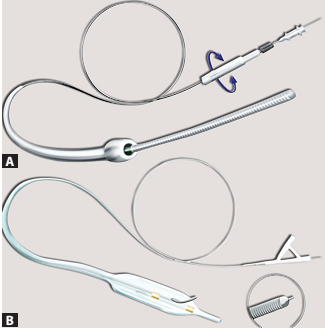 CrossBoss CTO crossing catheter
Metal OTW microcatheter with rounded tip to prevent vessel exit
Device rotated rapidly in either direction using fast spin
Can advance through the CTO without a wire in the lead
Subintimal position- true lumen reentry performed 
Smaller subadventitial space – less likely to accumulate blood
Hydrophilic coated, multi-wire coiled shaft provides precise turn-for-turn response
Fast-Spin torque device allows rapid rotation of the catheter to facilitate crossing
bostonscientific.com
CrossBoss CTO crossing catheter
1.0 mm atraumatic distal tip
Multi-wire coiled shaft
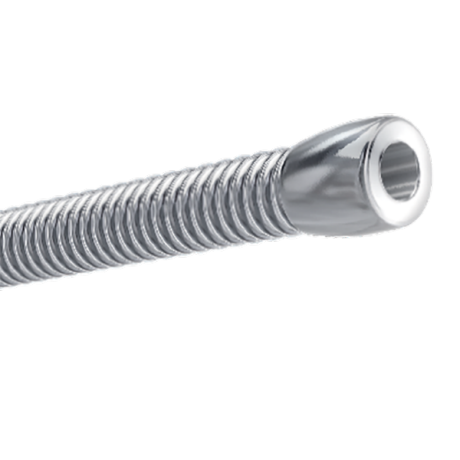 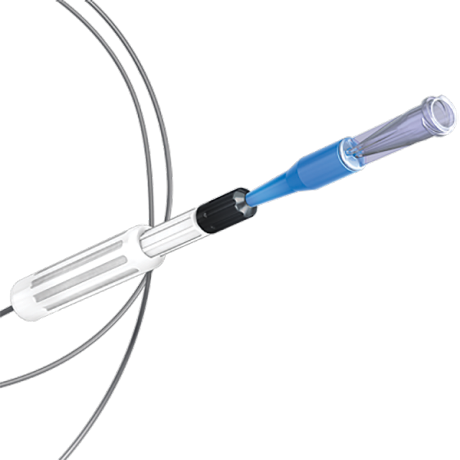 Fast-Spin torque device
bostonscientific.com
Stingray Coronary CTO Re-Entry System
1mm flat balloon with 3 exit ports connected to the same lumen
Distal exit port – for balloon positioning
Other 2 180º opposed to each other
Uses guidewire with extreme tapered tip (0.0025) for rentry
Distal true lumen entry confirmed by contralateral injection
 Self-orienting, flat balloon hugs the vessel, automatically positioning one exit port toward the true lumen
bostonscientific.com
Stingray Coronary CTO Re-Entry System
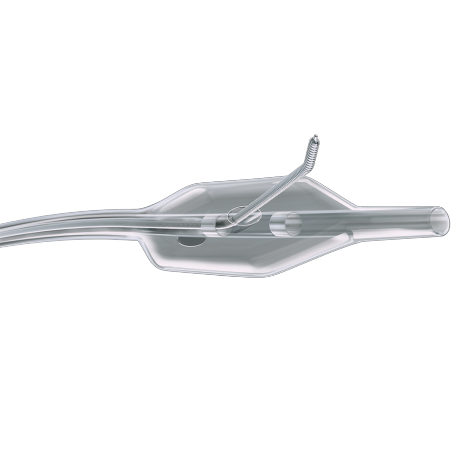 Angled guidewire with distal probes
180˚ opposed and offsetting exit ports
bostonscientific.com
FAST-CTOs trial
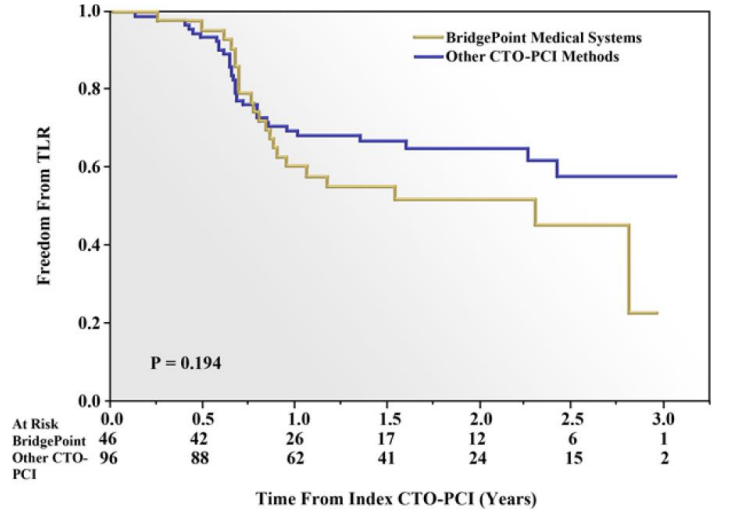 Higher technical success 
(77% versus 59%, p < 0.001)
Shorter fluoro time (p <0.001)
Whitlow PL, Burke MN, Lombardi WL, et al. Use of a novel crossing and reentry system in coronary chronic total occlusions that have failed standard crossing techniques: results of the FAST-CTOs (Facilitated Antegrade Steering Technique in Chronic Total Occlusions) trial. JACC Cardiovasc Interv. 2012;5(4):393-401
Antegrade intimal plaque tracking
Intentionally directing the guidewire into the intimal plaque
Intentional loose tissue tracking or intentional intimal plaque tracking
Higher success rate of CTO recanalization as compared to subintimal tracking
[Speaker Notes: The intimal tissue, even though tougher, provides a homogenous
milieu for wire advancement leading to the tendency of
the wire tip to stay directed towards the true lumen, and
eventually higher success of recanalization.]
Retrograde Wiring Techniques
Retrograde Wiring Techniques
Initially used after a failed antegrade approach
Distal cap of CTO is often softer and less fibrotic
Not considered as first-line approach and is reserved for prior failed attempts of antegrade approach
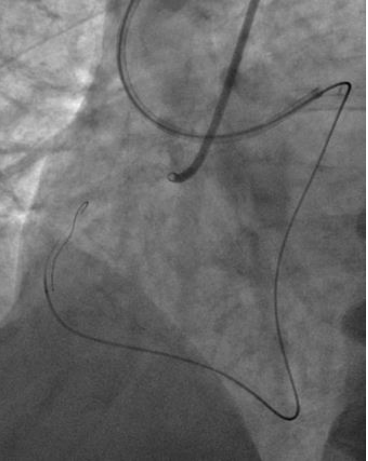 [Speaker Notes: Retrograde approach, pioneered by Japanese operators, utilizes the concept of
accessing the distal segment of an occluded artery through these
collateral channels and attempting to cross the CTO retrogradely
from distal to proximal segment.
Advances in guidewire technology with availability ofpolymer-coated soft-tipped wires and microcatheters have led to
wider acceptability of this approach for CTO PCI. However, still
retrograde approach is not considered as first-line approach and
is reserved for prior failed attempts of antegrade approach]
Retrograde Approach (Contd..)
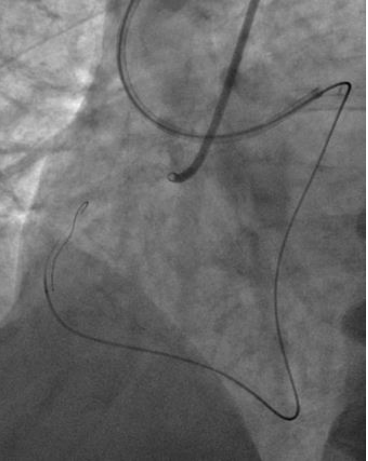 Now used as initial strategy in challenging cases
Ostial occlusion
Long occlusion
Without stump
Large side branch
Severe tortuosity
Visible continuous collaterals
Standardized Procedures of Retrograde Approach
7 Fr guiding catheter with a side hole from LFA/LRA
Super-selective dye injection from a microcatheter- Collaterals
Septal collaterals are preferred- Because they are dilatable
Soft polymeric wire with a microcatheter (Corsair) is employed
Standardized Procedures of Retrograde Approach
Slippery wires used for collaterals
Epicardial- Runthrough (Terumo), Whisper (Abbott), Sion (Asahi)
Septal- Fielder FC (Asahi), Fielder XT (Asahi)
Cork screw- Fielder XT, Fielder XT-R (Asahi)
After the successful delivery of a slippery wire, the microcatheter is advanced towards the distal coronary artery via collaterals
If the microcatheter (preferably Corsair) cannot be advanced, septal dilatation may be performed with a 1.0-1.25 mm OTW balloon to 2-3 atm
Retrograde Approach (Contd..)
3 possible routes to reach distal cap of a CTO
Through arterial or venous grafts anastomosed to the distal Vessel
Through epicardial collaterals
Through septal collateral channels
Septal collaterals are the preferred collaterals owing to their shorter, less tortuous route and feasibility of balloon dilation for facilitating device passage without significant risk of perforation and tamponade
Septal collateral crossing technique
Septal surfing
Advance guidewire through collateral without contrast visualization
Contrast guided
Wire advancement after selective (through Corsair tip) or nonselective(through guide catheter)- Contrast injection identify best crossing route
[Speaker Notes: Surfing greek-US/ fast
Contrast guided- Japan/ time consuming]
Retrograde Approach (Contd..)
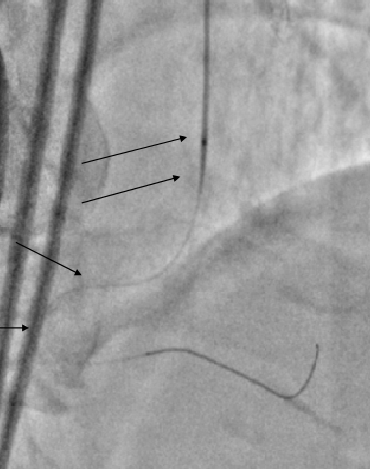 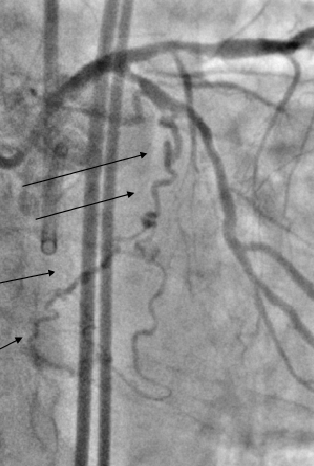 Hydrophilic soft-tipped floppy guidewires are ideal for negotiating these collateral channels
Use of microcatheter is mandatory
Terumo Fine-Cross
Super-Cross 
Turnpike 
Corsair microcatheter
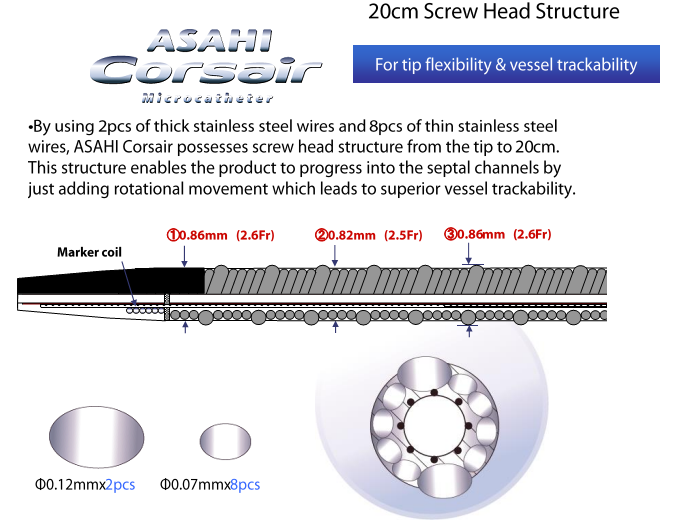 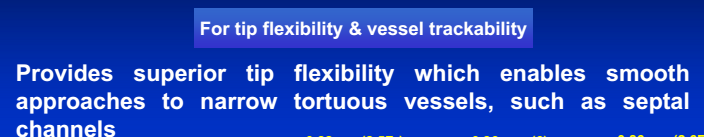 Corsair- Extra ordinary trackability
[Speaker Notes: Use of microcatheter is mandatory to provide support to these floppy guidewires and
allow precise guidewire control by preventing flexion, kinking
and prolapse.]
Wiring Strategies for Retrograde Approach
Retrograde wire cross
Kissing wire cross
Controlled antegrade and retrograde tracking (CART)
Reverse CART
Retrograde wire cross
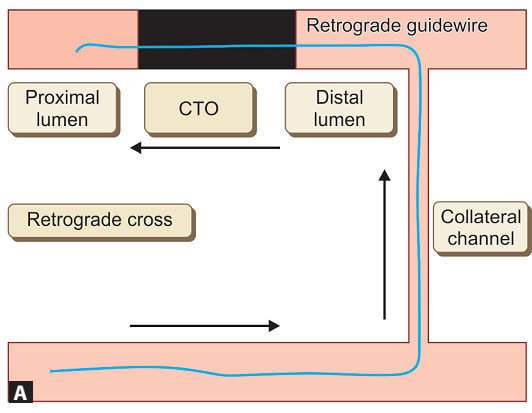 [Speaker Notes: Initially a soft tapered wire (Fielder
XT®, Runthrough NS® tapered) is tried, if unsuccessful then
dedicated recanalization wires like Miracle series with gradual
increase in tip stiffness can be tried.]
Kissing wire cross
Marker wire technique
Simultaneous combined use of the antegrade and retrograde approaches 
Retrograde guidewire in the distal vessel serves as a marker of the distal CTO location and aids in maneuvering of the antegrade guidewire until both meet (kiss) each other
Can avoid additional contrast need for anterograde wire
[Speaker Notes: renal dysfunction in whom contrast dose is limited
However
currently this technique has fallen out of favor against the now
preferred CART technique (described below), and is used only
when CART cannot be performed due to failure of bringing an
OTW balloon catheter through the intercoronary channel.]
Kissing wire cross
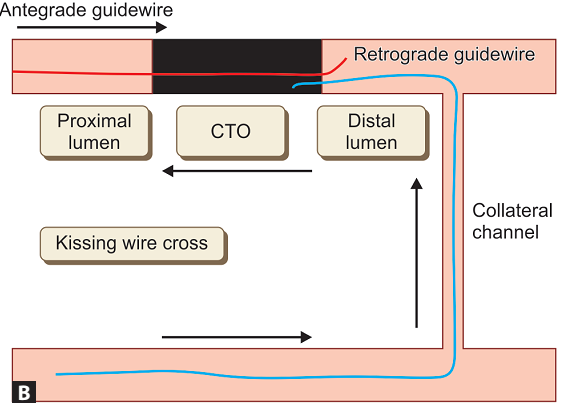 Controlled antegrade and retrograde tracking
Simultaneous antegrade + Retrograde 
Antegrade advancement of guidewire into subinitmal space at CTO
Retrogradely the collateral is crossed, OTW balloon or microcath is placed in distal lumen
Distal CTO subintimal space penetration
Retrograde ballon advancement and inflation
Antegrade wire maneuvered into this space and then into true lumen
Lesion is dilated & stented
Controlled antegrade and retrograde tracking
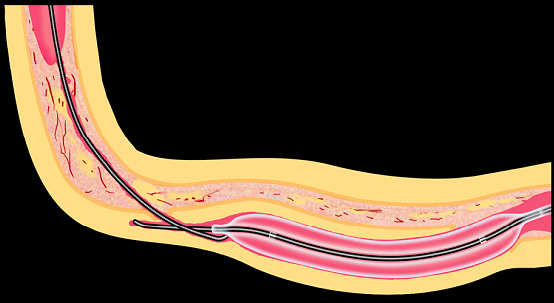 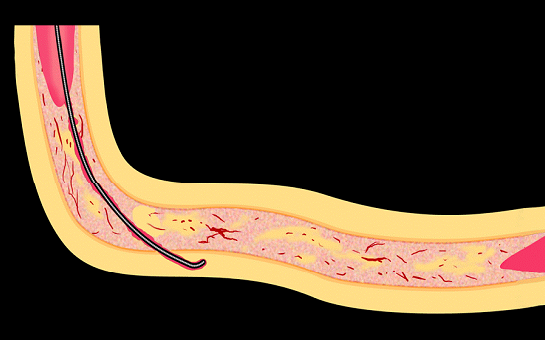 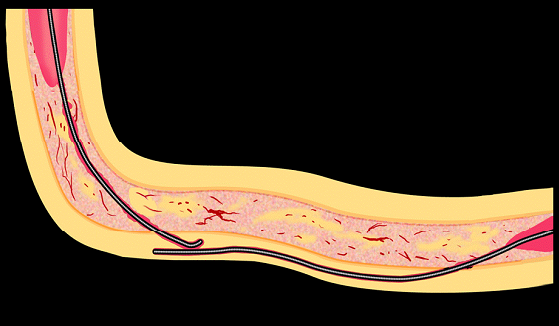 CART
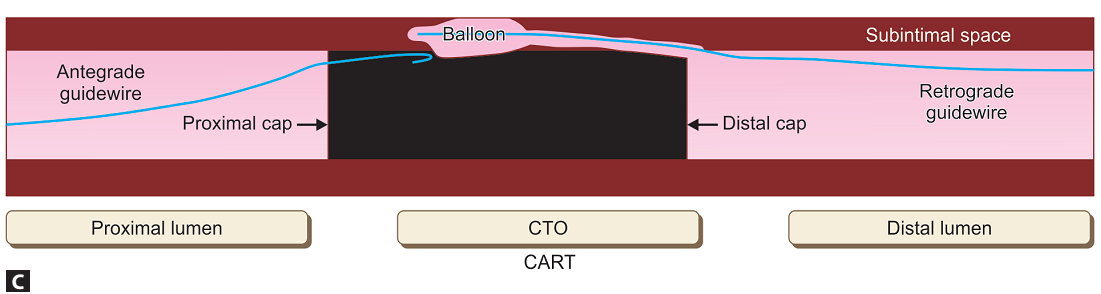 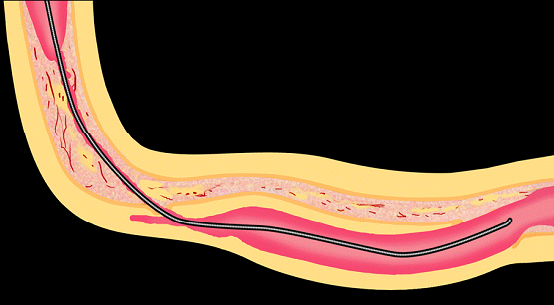 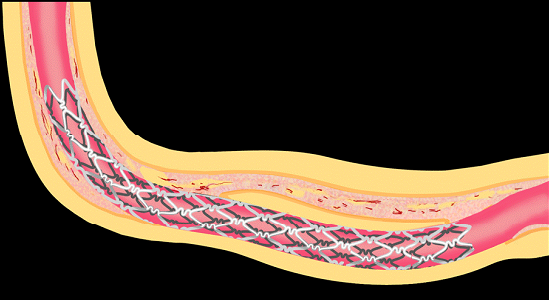 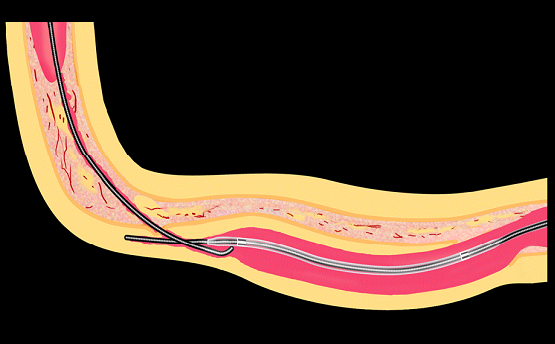 CART
Main reason for procedural failure- Inability to negotiate OTW balloons across the long and tortuous collateral channel
Serial dilations of collateral channel
Corsair dilation catheter
If fails- Reverse CART technique
Corsair micro catheter
2.7-F Catheter with OTW hybrid catheter
Both microcatheter and support
Bidirectional wire braiding for torque transmission
Inner lumen polymer lumen with soft tip for optimal wire control
Super selective injection for collaterals
Reverse CART
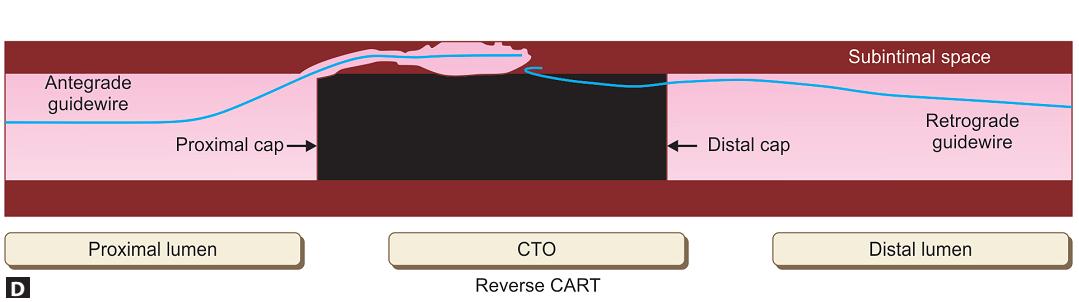 Reverse CART
Similar to the CART procedure
Balloon dilation is done over antegrade wire to increase subintimal space at proximal CTO site
Retrograde wire is then negotiated subintimally to seek the proximally created subintimal space
Externalisation of wire & then passage of balloon & stent
Confluent balloon technique
Simultaneous balloon dilation  over both antegrade and retrograde wires
Common subintimal space is created
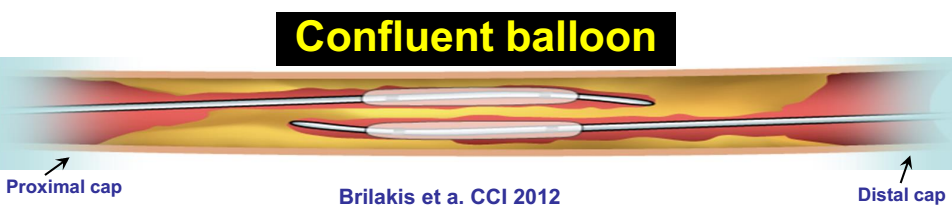 IVUS guided reverse CART
Increase success of reverse CART 
IVUS catheter is advanced antegradely, after antegrade wire balloon dilatation
IVUS catheter is used to assess subintimal space, visualize the connecting channel and aid the guided crossing of retrograde wire into the proximal true lumen
Subsequent steps
Enter antegrade guide catheter with retrograde wire
Trap wire inside antegrade guide catheter with balloon
Track retrograde microcatheter into antegrade guide
Exchange to a double length (330cm floppy wire RG3, etc)
Wire externalization (use of snare, if required)
Antegrade serial balloon dilatation and stenting
Removal of hardware
Very important steps to prevent injury to vessels
Retrograde wire should always be within microcatheter
Avoid deep-throating of guide when retrograde wire removed
Avoid tension in the collateral wire
Check for collateral vessel damage by angio
Check donor artery for any complications post-procedure
Retrograde CTO PCI: Success and complications meta-analysis
El Sabbagh A et al; Angiographic success and procedural complications in patients undergoing retrograde percutaneous coronary chronic total occlusion interventions: a weighted meta-analysis of 3,482 patients from 26 studies.Int.J.Cardiol:2014,174:243,8
CTO PCI periprocedural MI
Dallas VAMC
2012-2015
n=39
n=30
33%
33%
n=65
P=0.008
n=50
11%
10%
CTO PCI: Success and complications
Karmpaliotis, Michael, Brilakis, Lombardi, Kandzari et al. JACC Intv 2012;5:1273-9
Michael, Karmpaliotis, Brilakis, Lombardi, Kandzari et al. Am J Cardiol 2013;112:488-492
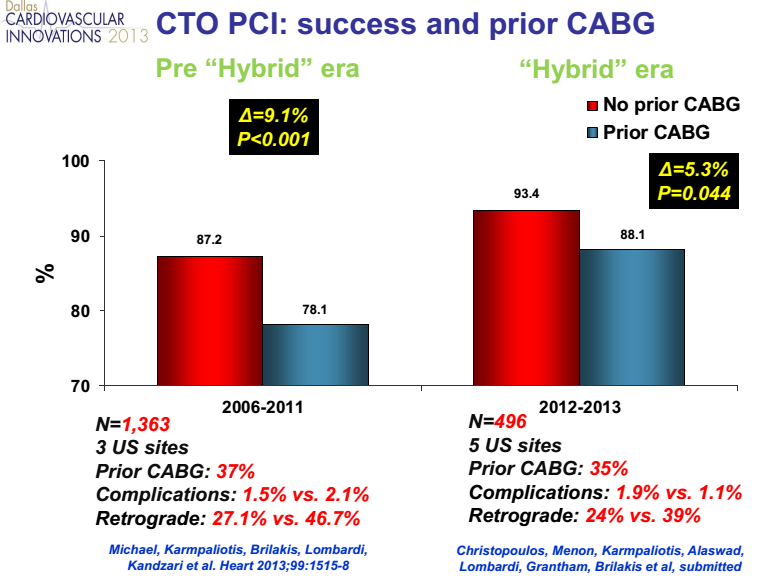 Conclusion
CTOs are common
PCI for CTO- last frontier of coronary interventions
CTO revascularization can provide significant clinical benefits
CTO PCI can be achieved with high success and low complication rates and can be cost-effective
Learning curve exists and proper training/experience necessary
As these advances are disseminated, the new era of CTO revascularization in patients with symptoms and/or ischemic burden begins in which 
the question is not “Why should we open the occluded vessel?” 
But
“What is the justification to leave the vessel closed?”
Thank You..